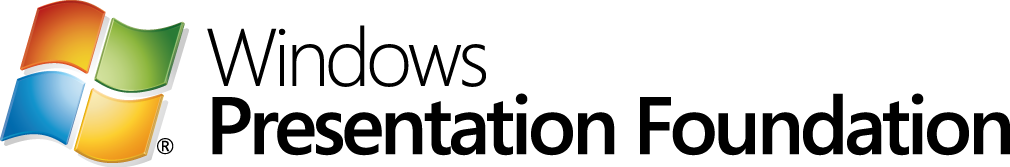 Why Windows Presentation Foundation?
Windows Presentation Foundation
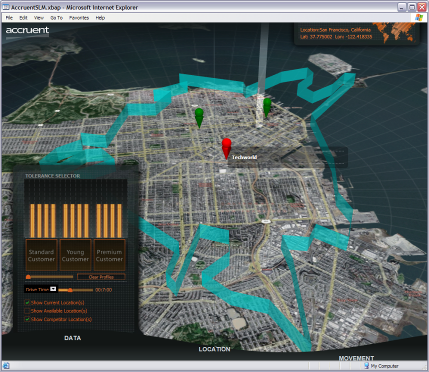 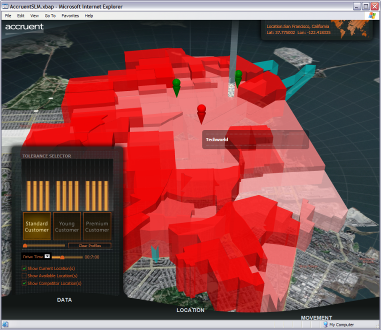 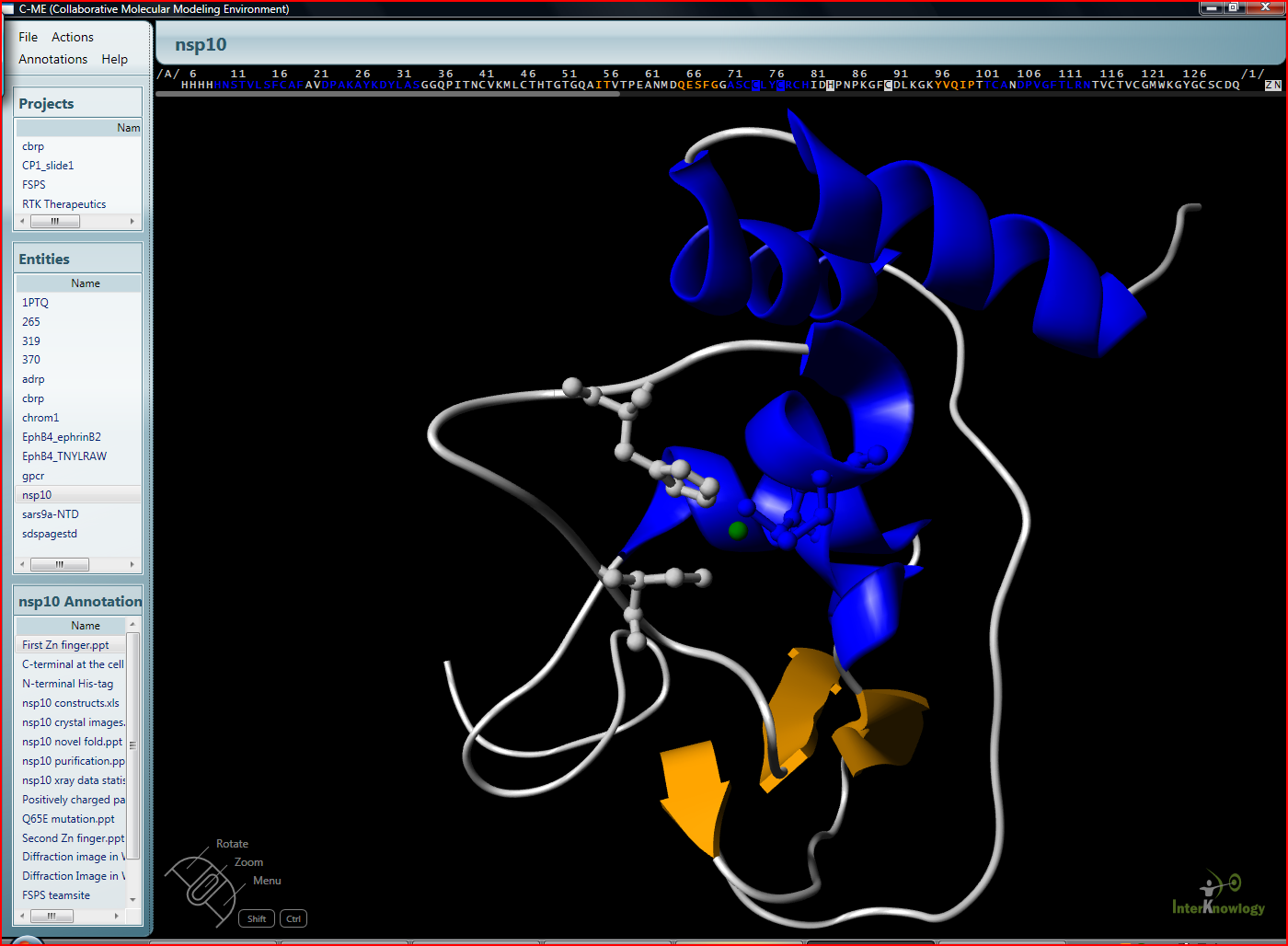 Scripps Healthcare
Allowing cancer researchers to collaborate in the search for a cure
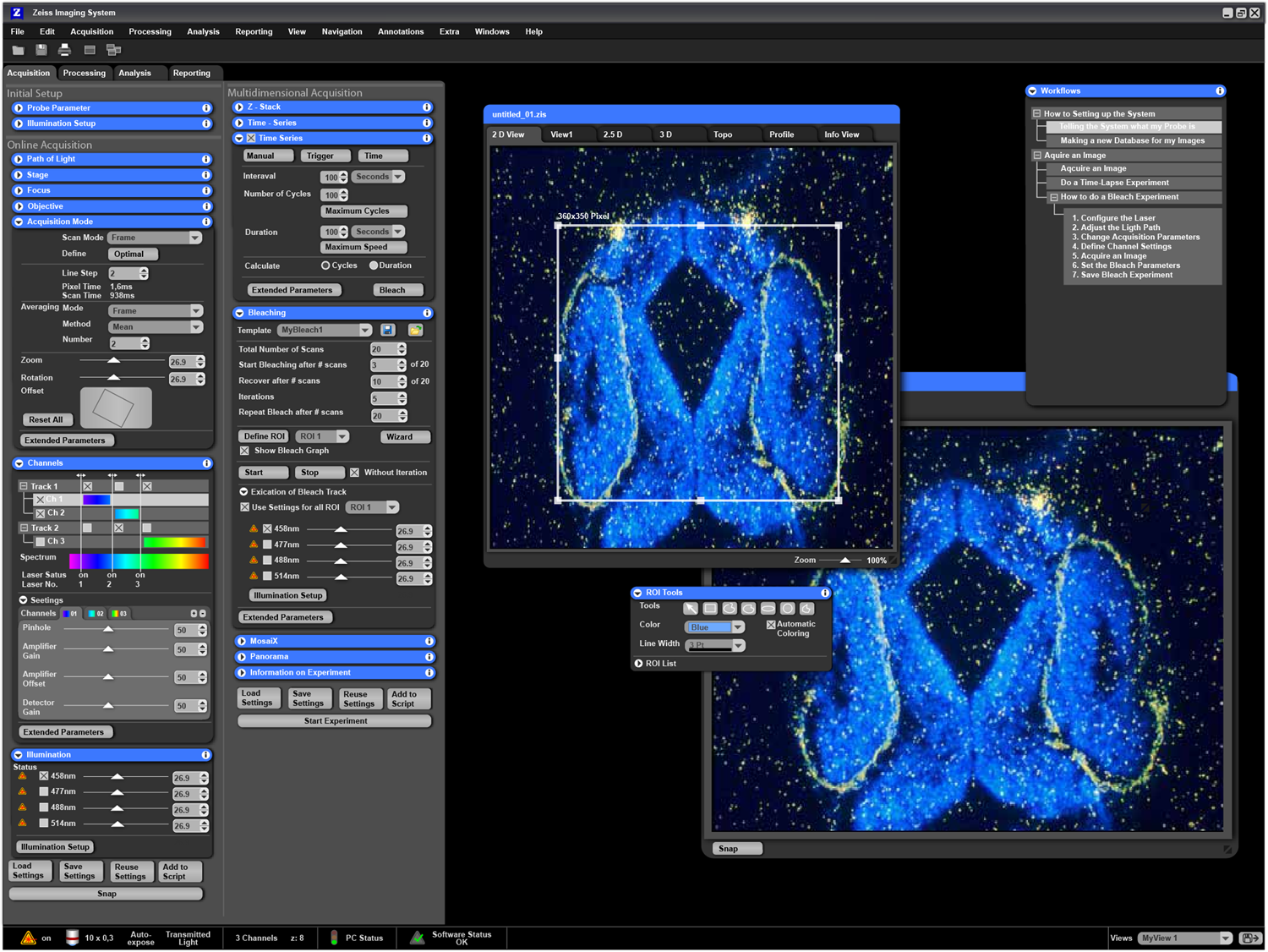 Carl Zeiss
Medical imaging analysis
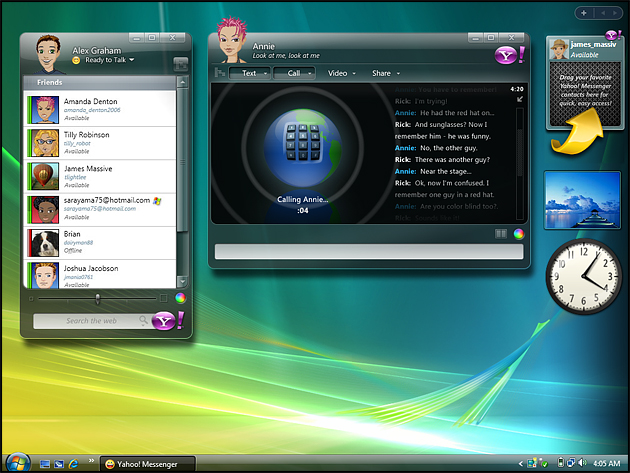 Yahoo
Next-generation instant messaging client
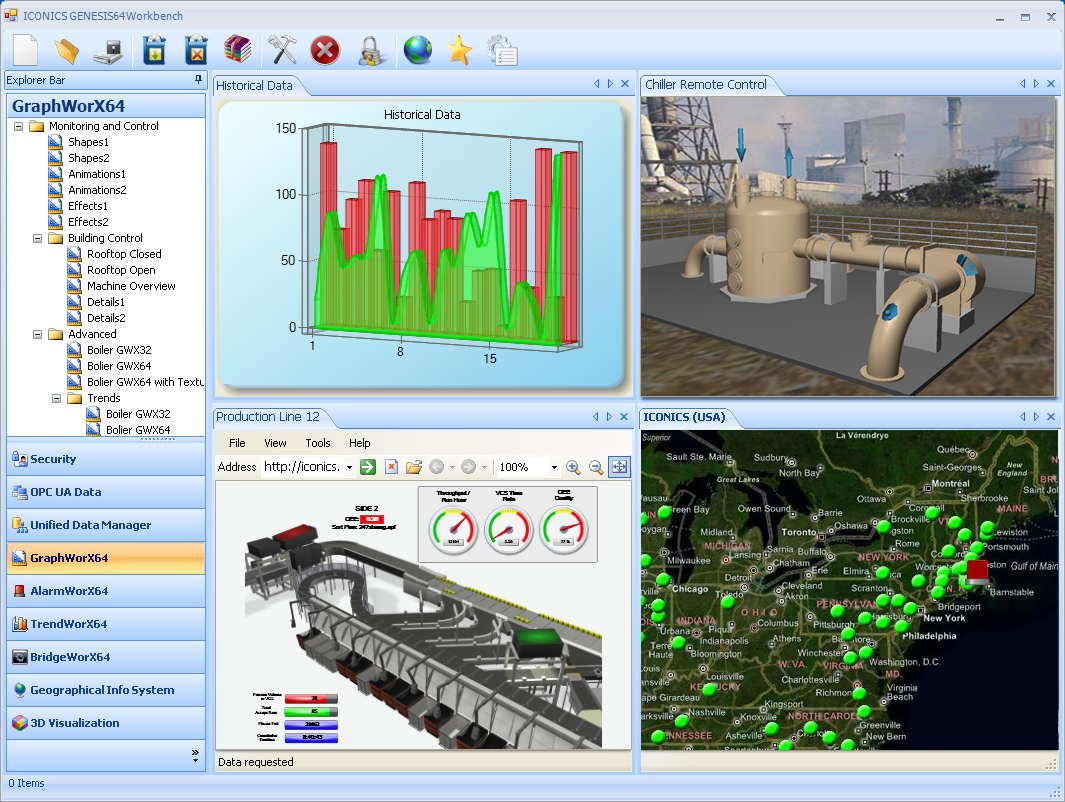 Iconics
Real-time manufacturing visualizations
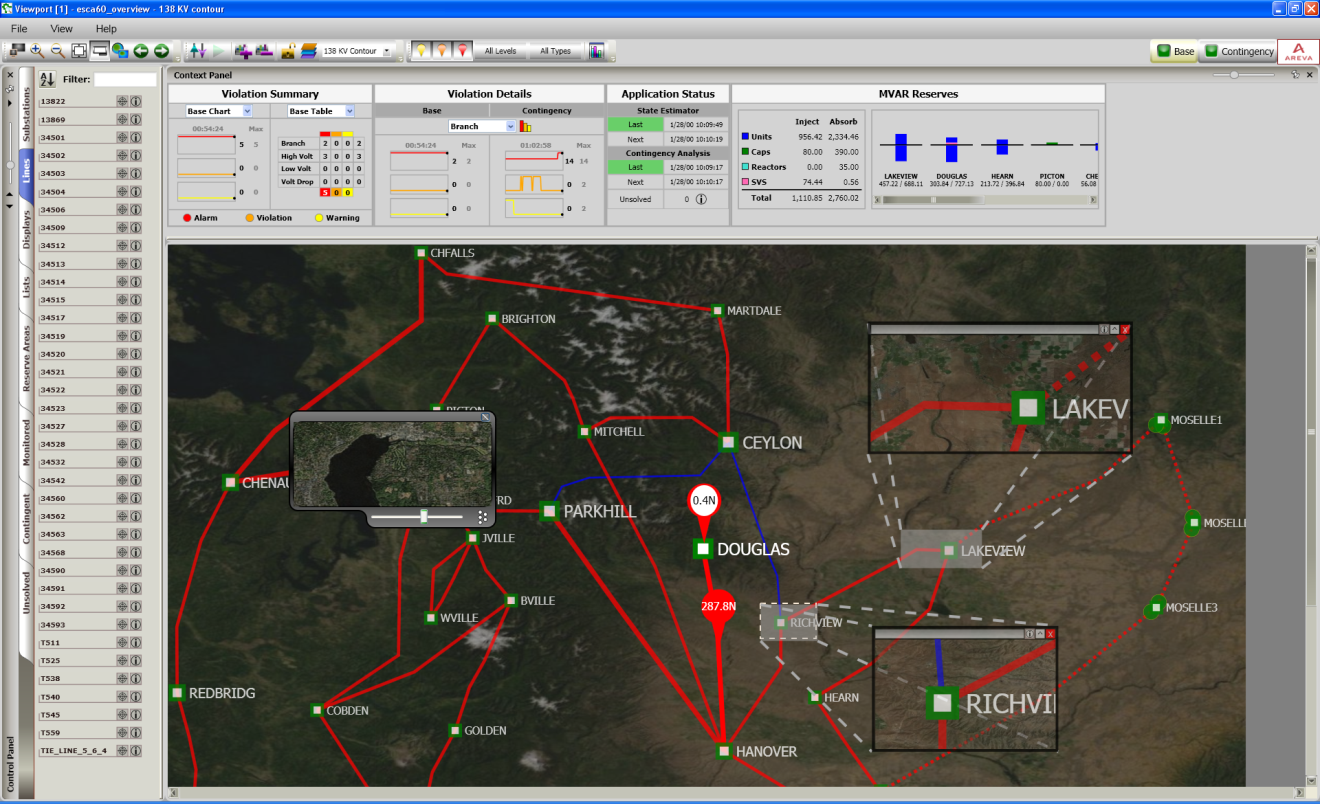 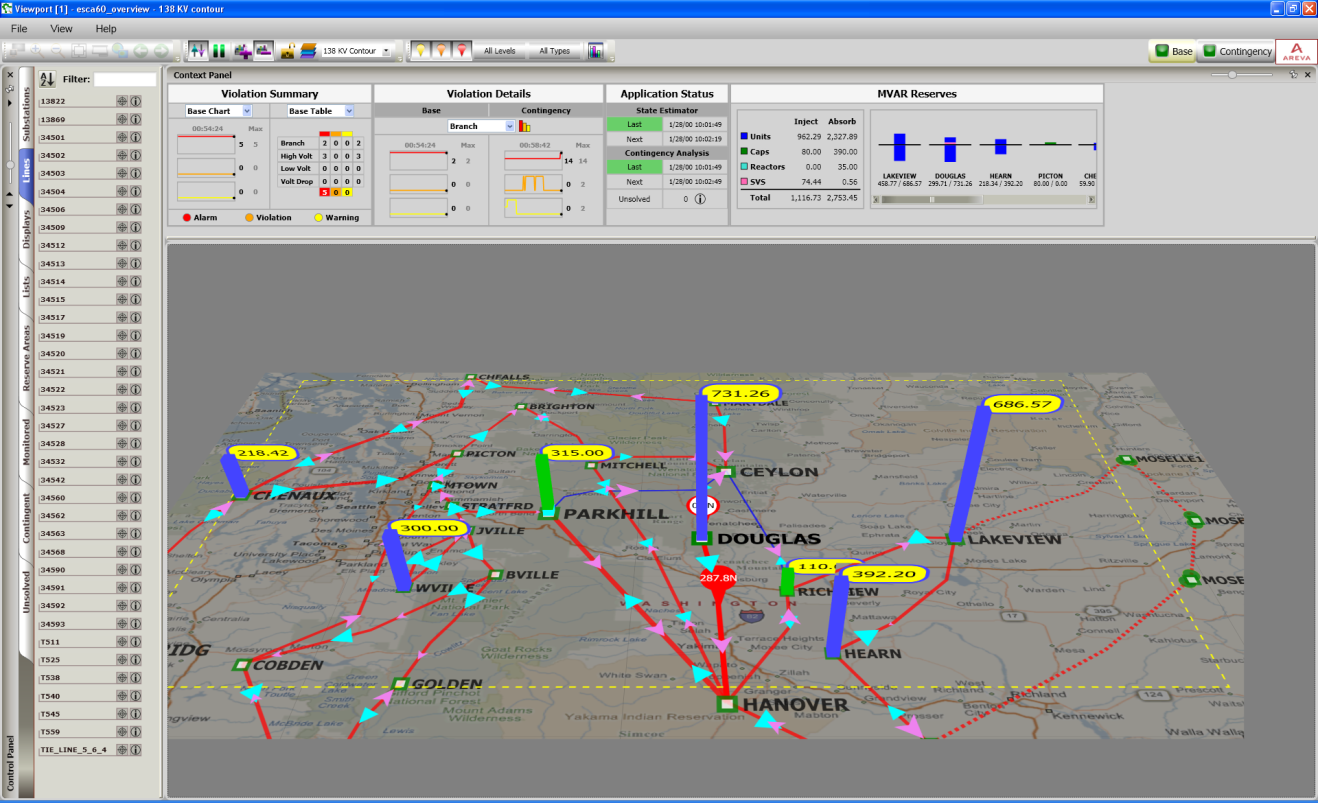 Areva 
Monitoring and controlling the electricity power grid
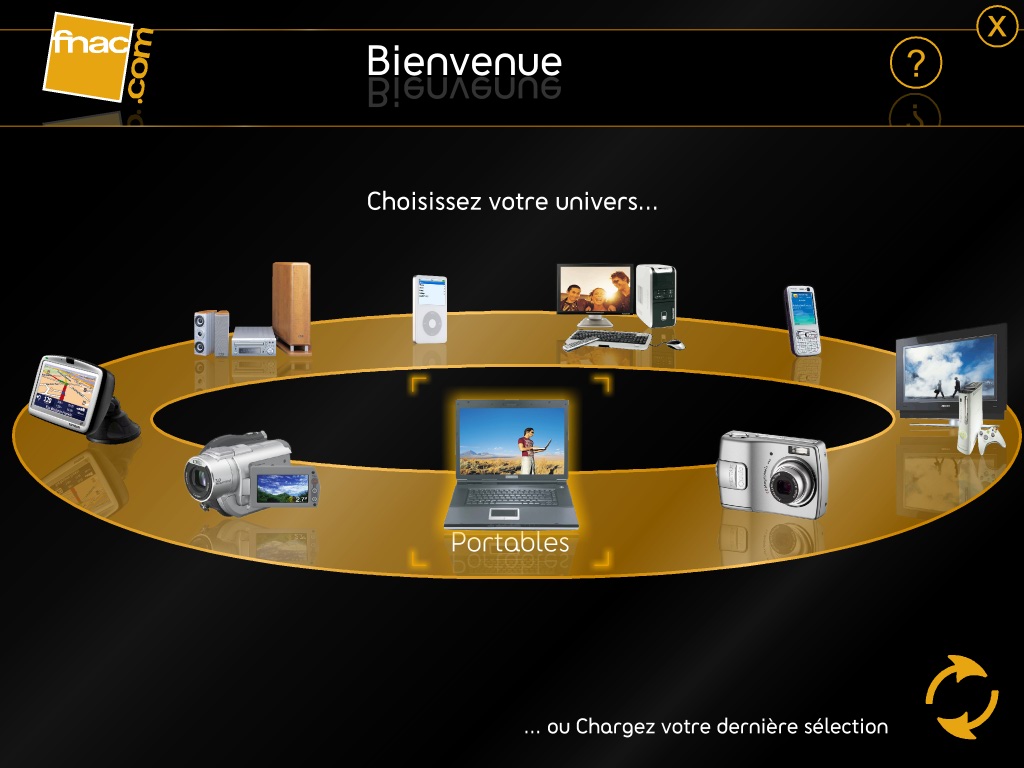 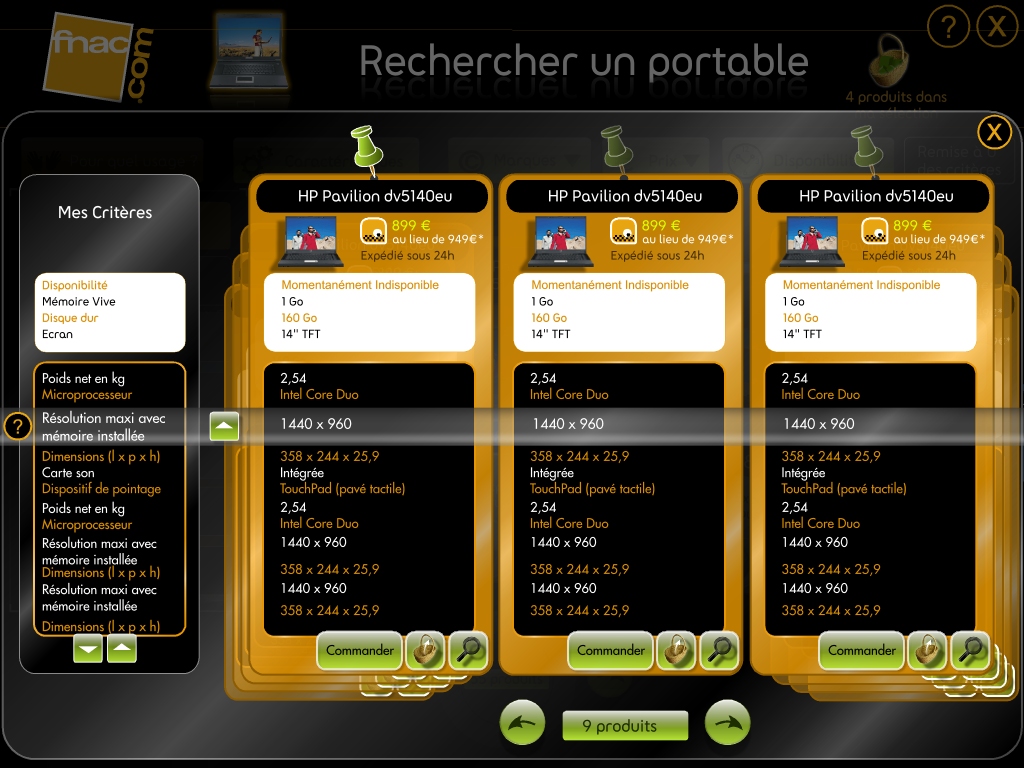 fnac.com
French Technology Retailer
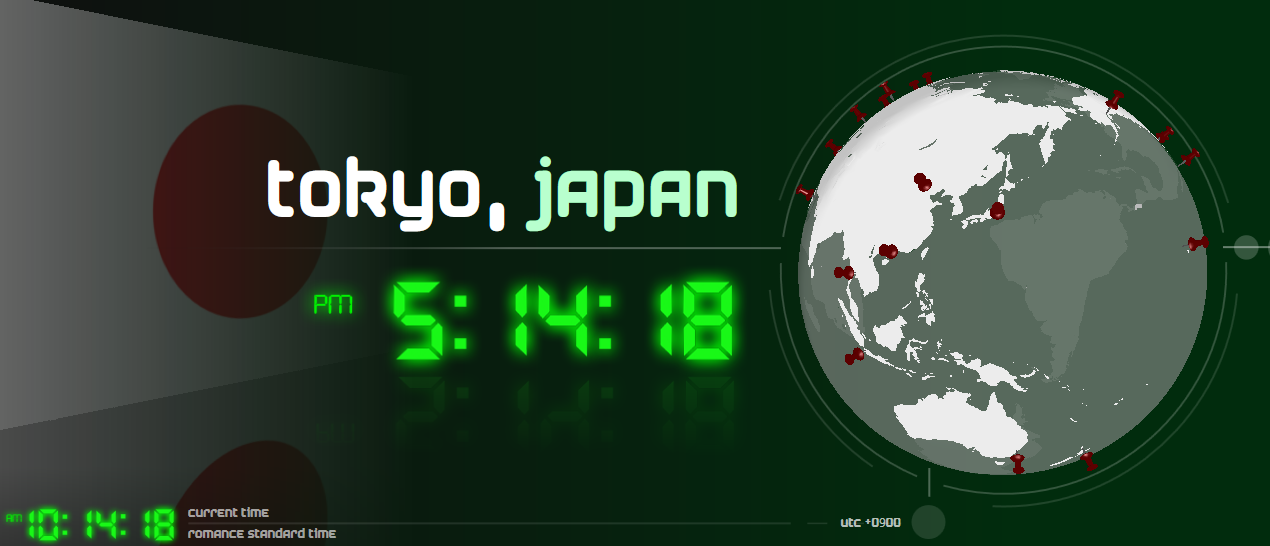 Zam3D
3D XAML Tools
WPF Technical Overview
Key Platform Concepts
http://msdn.microsoft.com/msdnmag/issues/06/01/WindowsPresentationFoundation/default.aspx
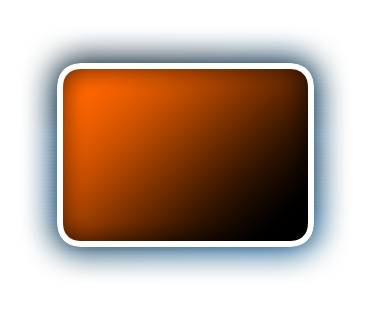 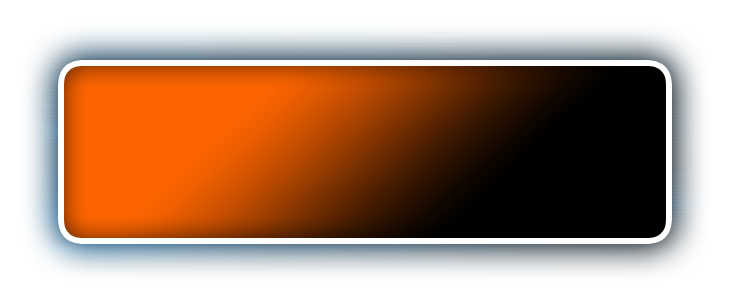 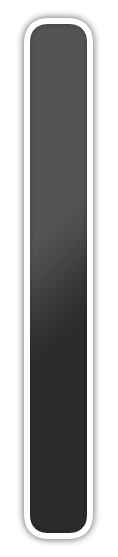 DOCUMENT SERVICES
USER INTERFACE SERVICES
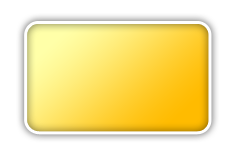 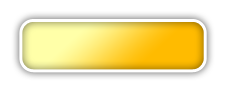 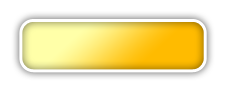 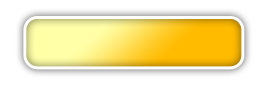 XPS Documents
Application Services
Controls
Databinding
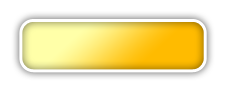 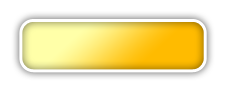 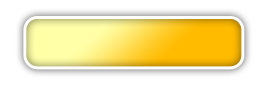 Packaging Services
Deployment Services
Layout
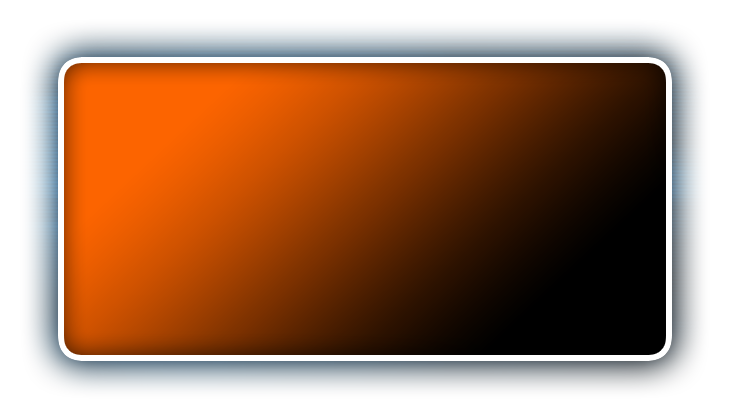 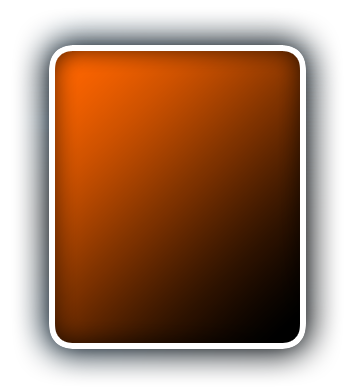 MEDIA INTEGRATION LAYER
BASE SERVICES
XPS Viewer
Windows Presentation Foundation
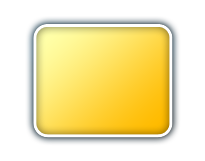 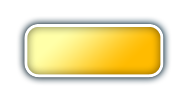 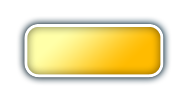 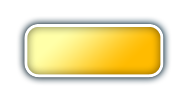 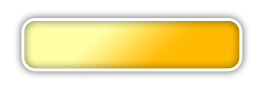 Imaging
2D
Audio
XAML
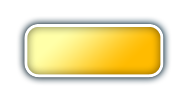 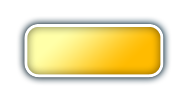 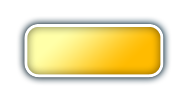 Text
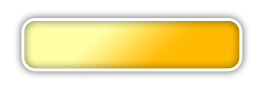 Effects
3D
Video
Accessibility
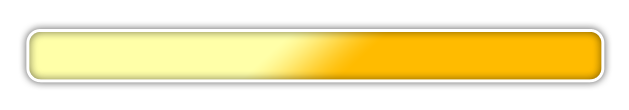 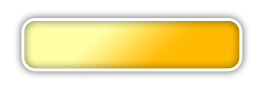 Animation
Input & Eventing
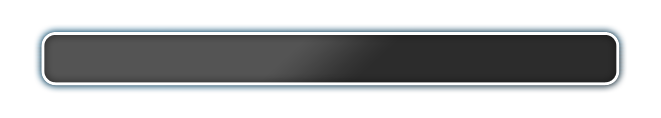 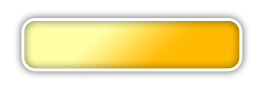 Composition Engine
Property System
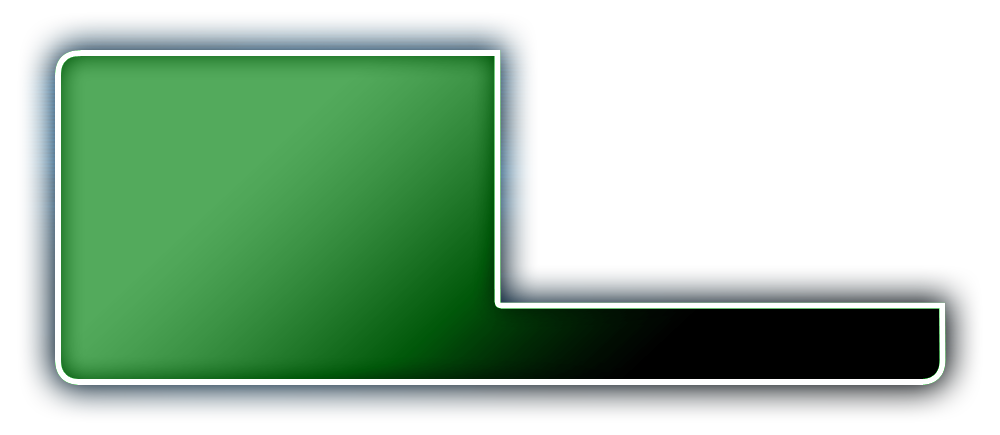 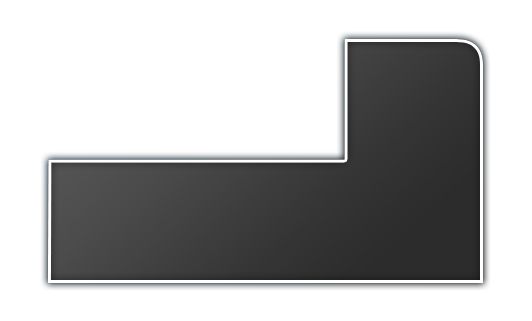 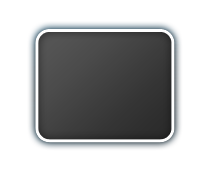 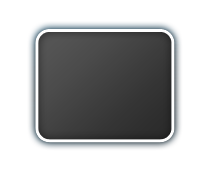 Unmanaged
Managed
Input / Eventing System
Property Engine
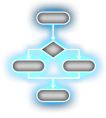 .NET Framework 2.0
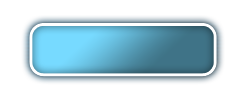 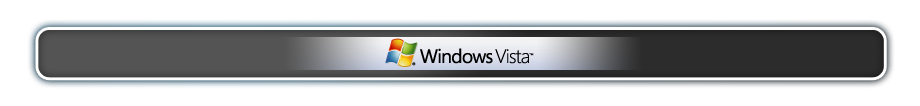 Composition Engine
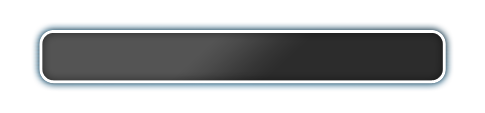 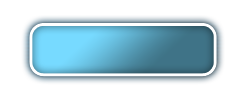 Desktop Windows Manager
Windows Media Foundation
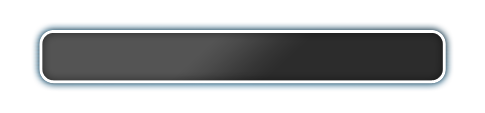 Media Integration Layer
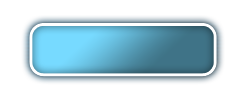 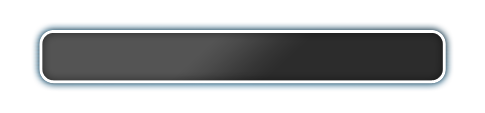 Print Spooler
DirectX
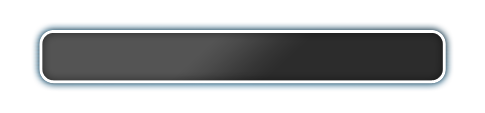 Windows Vista Display Driver (LDDM)
Architecture
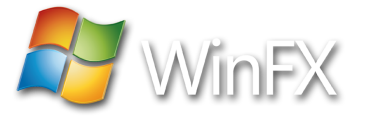 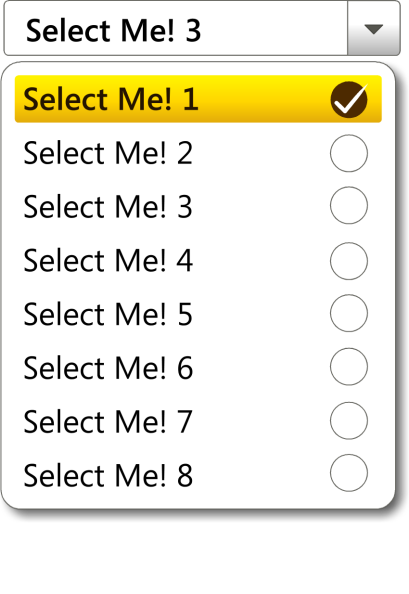 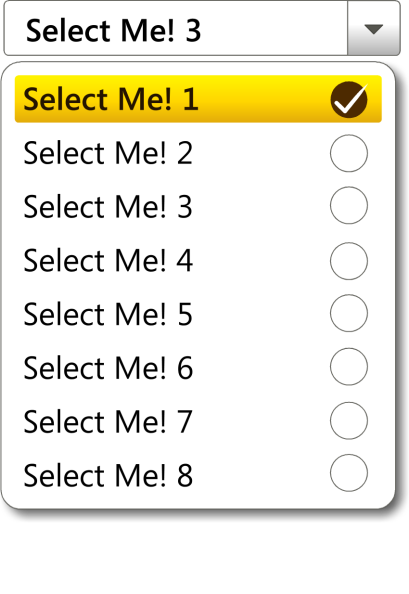 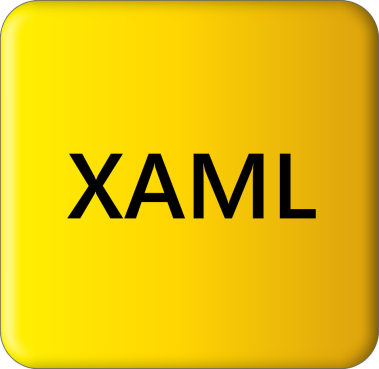 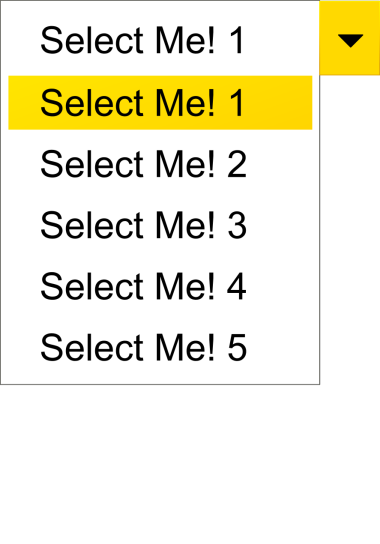 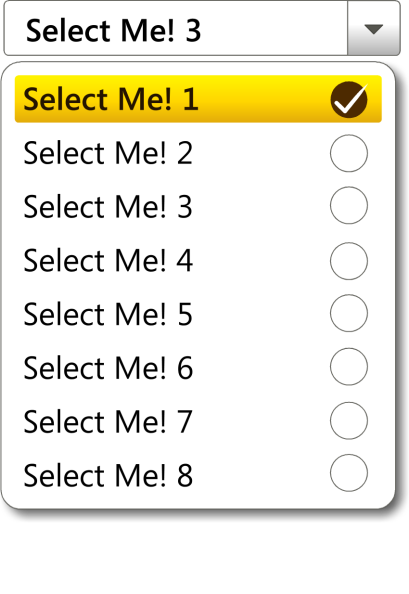 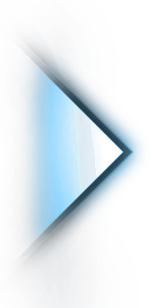 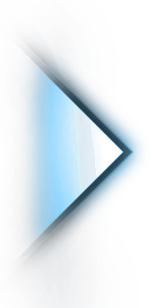 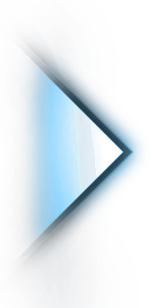 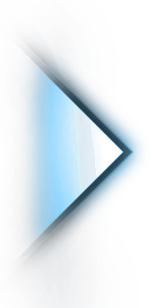 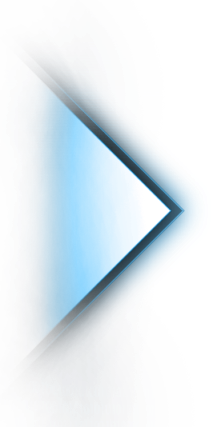 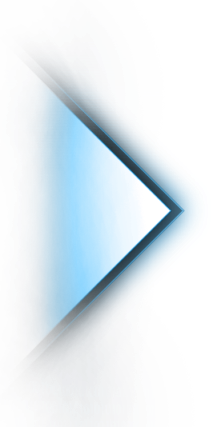 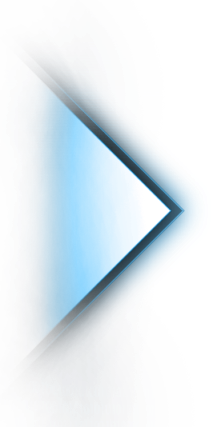 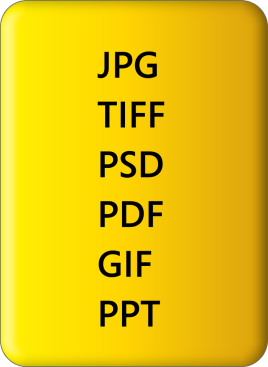 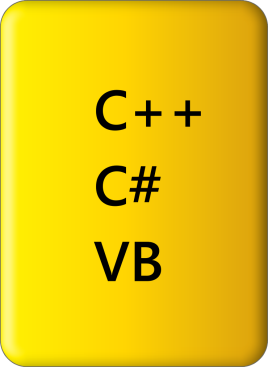 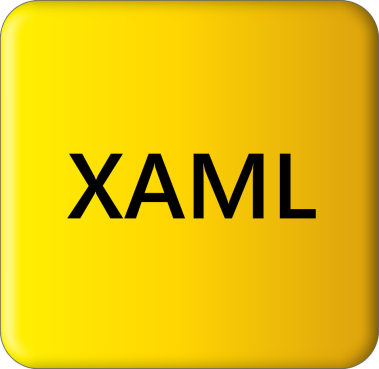 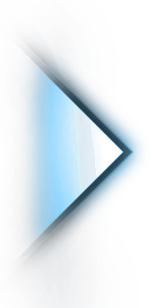 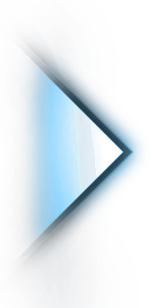 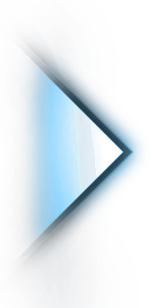 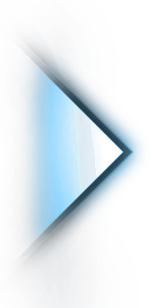 Designer - Développeur
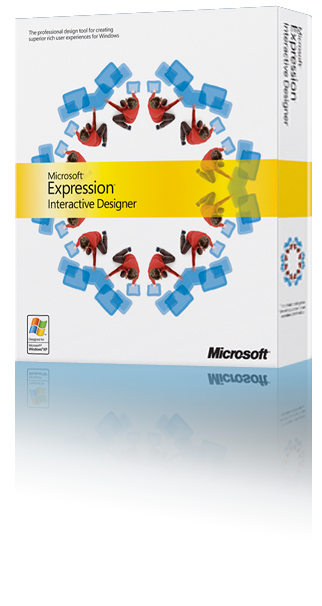 Microsoft Tools for Designers and Developers
Declarative Programmation: XAML
Tiers Tools: Aurora - Mobiform, ZAM 3D - Electric Rain
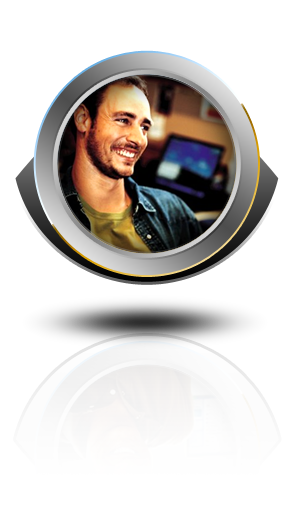 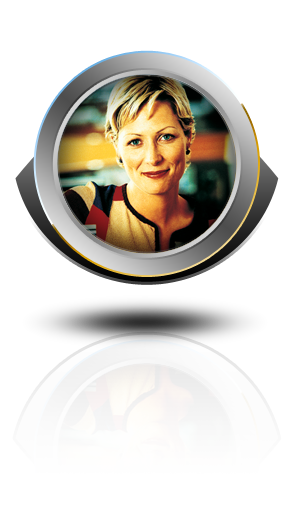 Designers and developerscollaborations
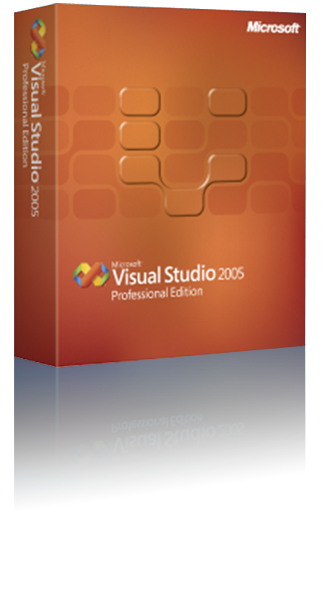 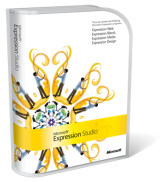 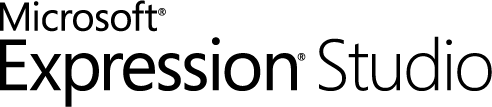 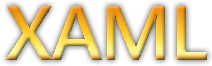 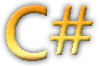 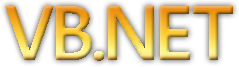 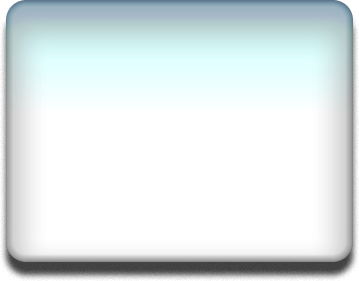 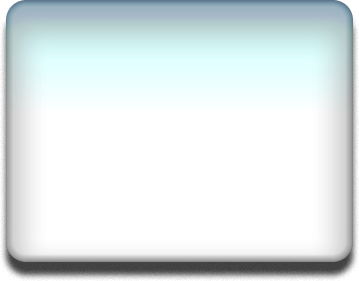 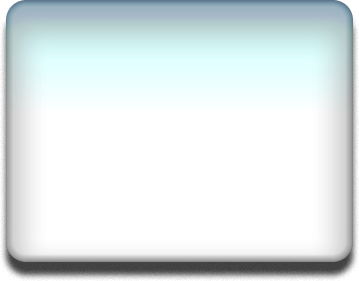 <Button Width="100">OK
    <Button.Background>
        LightBlue
    </Button.Background>
</Button>
Button b1 = new Button();
b1.Content = "OK";
b1.Background = new 
             SolidColorBrush(
             Colors.LightBlue);
b1.Width = 100;
Dim b1 As New Button
b1.Content = "OK"
b1.Background = New _    SolidColorBrush _      (Colors.LightBlue)
b1.Width = 100
XAML: Declarative Programming for Windows
Markup for Windows
Build applications in simple declarative statements
Can be used for any CLR object hierarchy (not just WPF)
Code and content are separate
Streamline collaboration between designers and developers 
Easy for tools to consume and generate
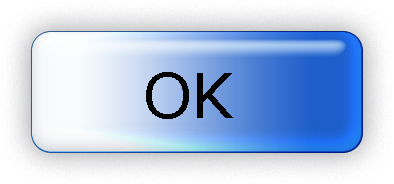 Controls, Templates, Styles & Resources, Layouts, Animation
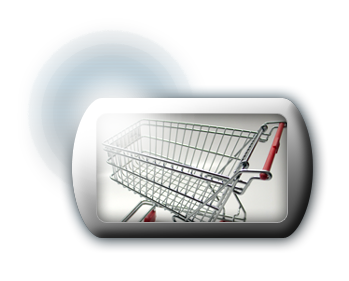 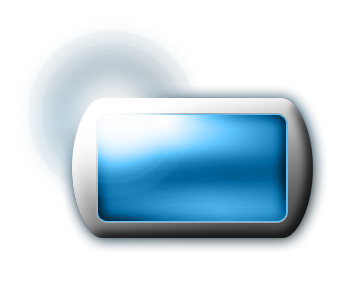 Animation, Triggers, Timelines
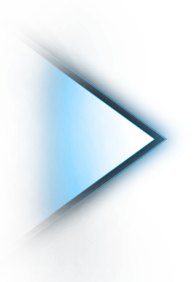 Templated 
Button
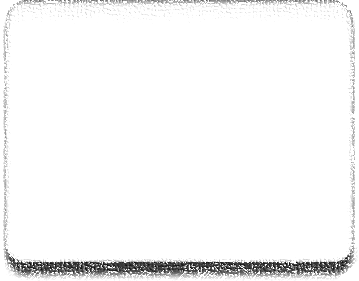 <StackPanel>
  <StackPanel.Triggers>
    <EventTrigger RoutedEvent="Button.Click">
      <EventTrigger.Actions>
        <BeginStoryboard>
           <BeginStoryboard.Storyboard>
              <Storyboard>
                 <ColorAnimation 
                    To="Yellow" 
                    Duration="0:0:0.5"
                 <DoubleAnimation 
                    To="45" 
                    Duration="0:0:2"
            ...
  </StackPanel.Triggers>
</StackPanel>
UI Services
 Templates
 Layout 
 Controls Library
 Styles and Resources
 Annotation
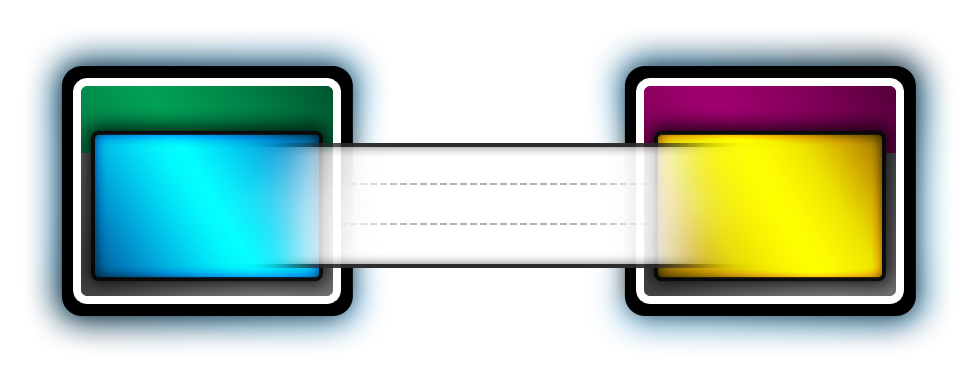 Binding Target
Binding Source
Dependency Object
Object
OneWay
Dependency Property
Property
TwoWay
OneWayToSource
Data Binding
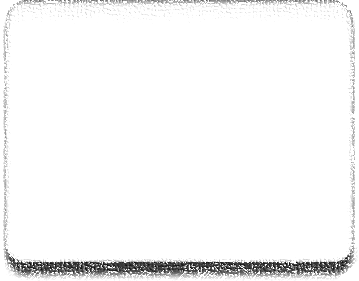 <StackPanel>
  <Label>Select A Customer</Label>
  <ListBox 
     Name="myListBox"
     Background="HoneyDew"
     ItemsSource="{Binding 
       {StaticResource mySource}}" 
  </ListBox>
</StackPanel>
UI can be bound to CLR objects or XML
Dependency properties can also be bound to ADO.NET and objects associated with Web Services and Web properties 
Sort, filter, and group views can be generated on top of the data
Data templates can be applied to data
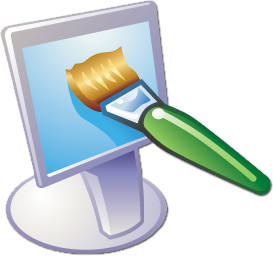 Integrated Vector-based Graphics and Composition
Modern graphics capabilities
2D and 3D graphics
Image effects and codec
Hardware accelerated sub-pixel ClearType
Video and audio
Revolutionizing the graphics and media pipeline
Across the display, audio, printing, and remoting subsystems
Direct3D-based hardware acceleration throughout the rendering pipeline
Anticipates future hardware technologies
Resolution independence
Double floating point precision
Deeper color pipeline
Enabling high-quality, cinematic experiences
2D Graphics
Imaging
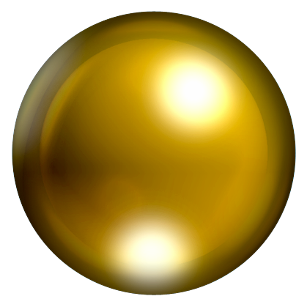 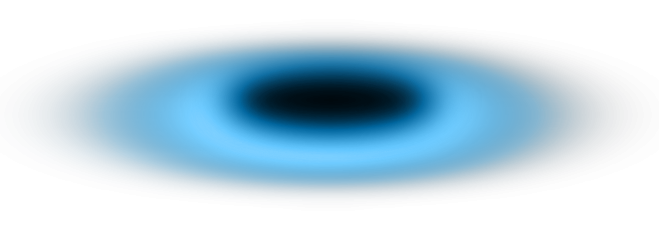 2D Graphics, 3D Graphics, Imaging
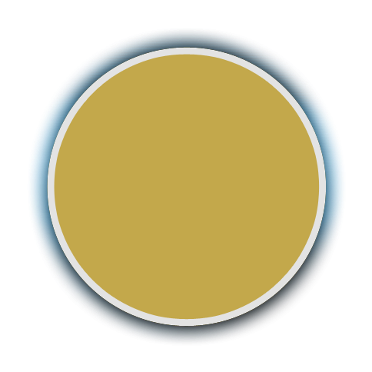 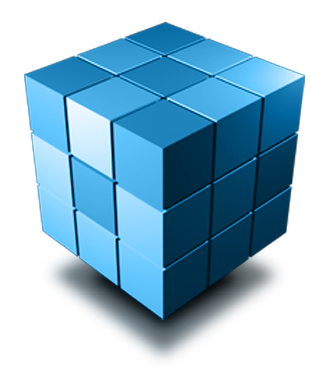 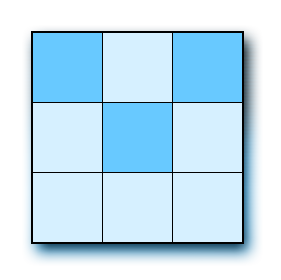 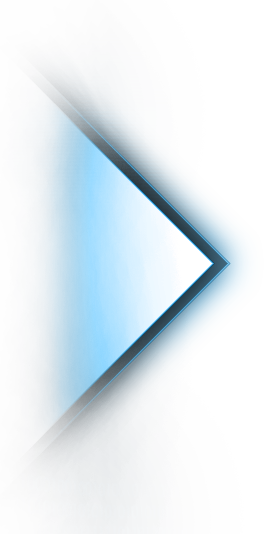 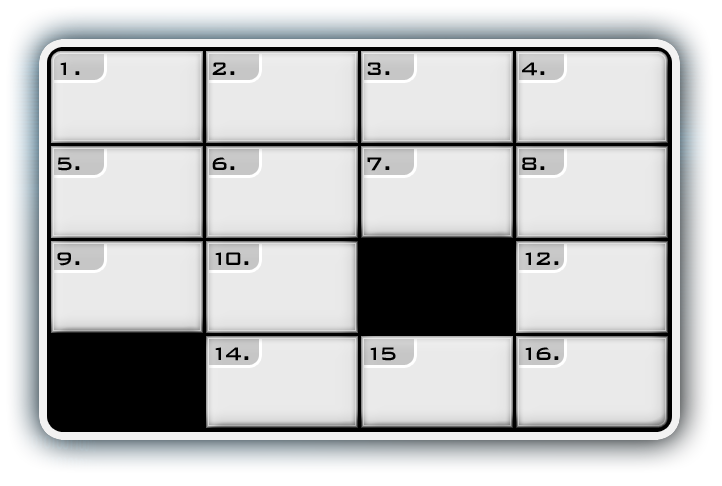 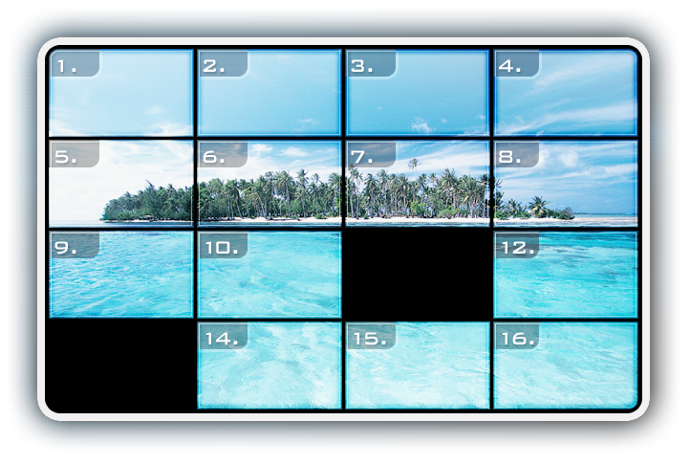 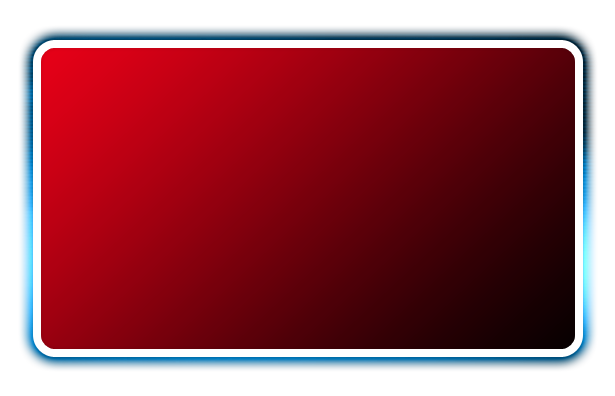 <Border Width="400" 
        BorderBrush="Green" 
        BorderThickness="9">
  <StackPanel>
    <MediaElement Source="aero.wmv" />
    <Button>Hello</Button>
  </StackPanel>
</Border>
Audio & Video
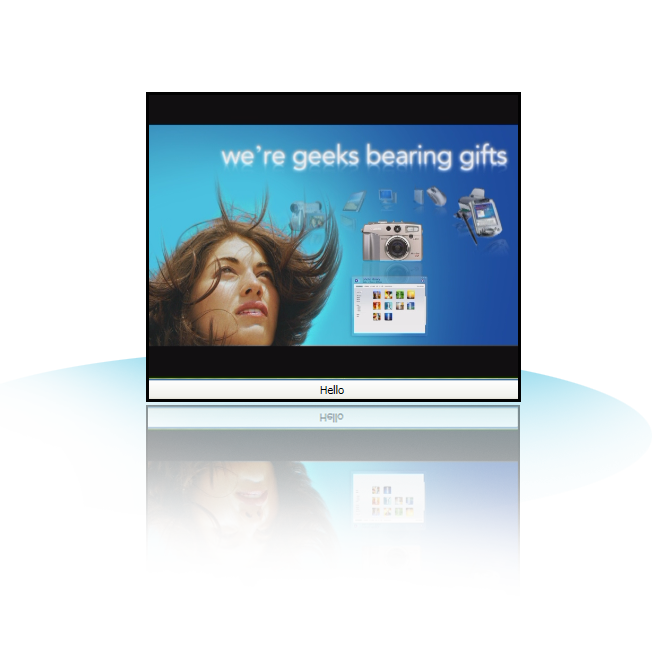 Formats: WMV, MPEG, Some AVIs
Can be synchronized with animations
Windows Media Foundation used to instantiate playback machinery into a DirectShow graph
User Interface Elements
Windows Forms
Object encapsulation of Win32 GDI and controls
Benefits of the current OS
Limited by the constraints of interoperability

Component Model
Data Binding
Collections, delegates, hierarchy of controls
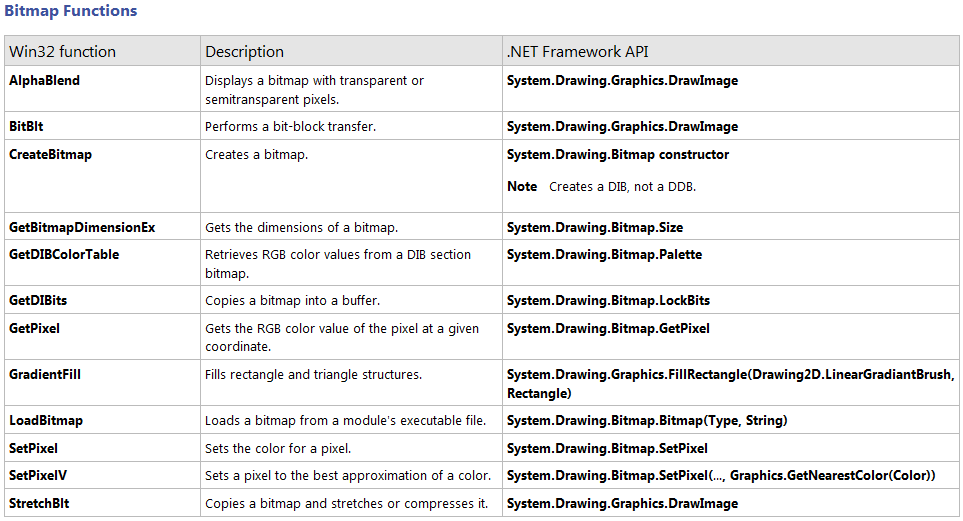 http://msdn.microsoft.com/en-us/library/aa302340.aspx
Presentation Title |  PP |   DD Month YYYY
Microsoft Confidential
Windows Presentation Foundation
New Windows interface model (windows, forms, drawings, images, video, 3D)
Animation engine
Document management (fixed, flow)
Design possibilities: XAML, styles, templates
Display model based on DirectX (vector, 2D, 3D)
Total abstraction of OS constraints (pure solution. NET)
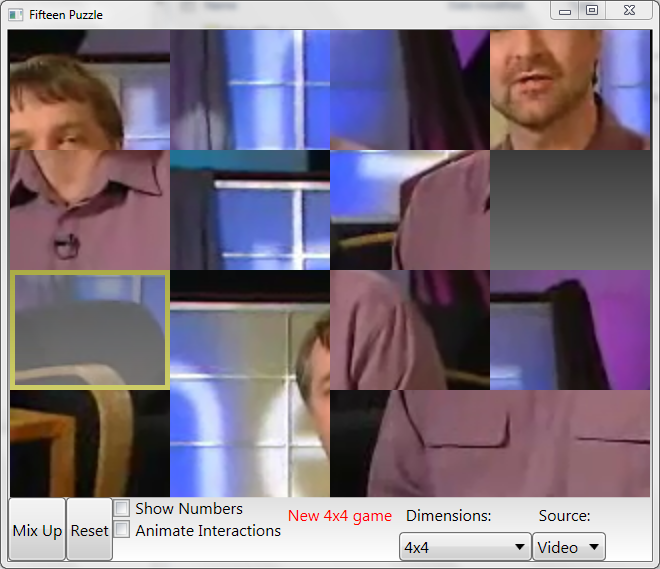 Demo
Filteen Puzzle
Microsoft Demonstration of WPF
Window in XAML
MainWindow.xaml
x:Class	xmlns	xmlns:x
Title	Height	Width
MainWindow.xaml.cs
<Window x:Class="WpfApplication1.MainWindow"
        xmlns="http://schemas.microsoft.com/winfx/2006/xaml/presentation"
        xmlns:x="http://schemas.microsoft.com/winfx/2006/xaml"
        Title="MainWindow" Height="135" Width="404">
   <Grid>

   </Grid>
</Window>
namespace WpfApplication1
{
    public partial class MainWindow : Window
    {
        public MainWindow()
        {
            InitializeComponent();
        }
    }
}
UIElement
Components
FrameworkElement
Control
ItemsControl
Panel
Shape
Label
Button
Calendar
CheckBox
Frame
Image
MediaElement
RadioBox
RadioButton
RichTextBox
ScrollViewer
TextBox
TextBlock
ToolTip
UserControl
Window
Ellipse
Line
Path
Rectange
DataGrid
TreeView
ComboBox
ListBox
ListView
Menu
StatusBar
TabControl
Canvas
DockPanel
Grid
StackPanel
TabPanel
Decorator
Border
ViewBox
ScrollBar
Slider
ProgressBar
http://msdn.microsoft.com/fr-fr/library/ms590941.aspx
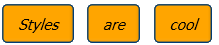 Styles
Centralized properties

Like CSS in HTML
<Window>
    <Window.Resources>
        <Style x:Key="MyStyle">
            <Setter Property="Button.Background" Value="Orange" />
            <Setter Property="Button.FontStyle" Value="Italic" />
            <Setter Property="Button.Padding" Value="8,4" />
            <Setter Property="Button.Margin" Value="4" />
        </Style>
    </Window.Resources>

    <StackPanel Orientation="Horizontal" VerticalAlignment="Top">
        <Button Style="{StaticResource MyStyle}">Styles</Button>
        <Button Style="{StaticResource MyStyle}">are</Button>
        <Button Style="{StaticResource MyStyle}">cool</Button>
    </StackPanel>
</Window>
Target Type
To apply a style to all defined componenents
<Window>
    <Window.Resources>
        <Style TargetType="Button">
            <Setter Property="Background" Value="Orange" />
            <Setter Property="FontStyle" Value="Italic" />
            <Setter Property="Padding" Value="8,4" />
            <Setter Property="Margin" Value="4" />
        </Style>
    </Window.Resources>

    <StackPanel Orientation="Horizontal" VerticalAlignment="Top">
        <Button>Styles</Button>
        <Button>are</Button>
        <Button>cool</Button>
    </StackPanel>
</Window>
TargetType="Button"
TargetType="{x:Type Button}"
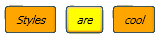 Triggers
Style definiton when an action occured
<Window.Resources>
    <Style TargetType="{x:Type Button}">
        <Setter Property="Background" Value="Orange" />
        <Setter Property="FontStyle" Value="Italic" />
        <Setter Property="Padding" Value="8,4" />
        <Setter Property="Margin" Value="4" />
        <Style.Triggers>
            <Trigger Property="IsMouseOver" Value="True">
                <Setter Property="Background" Value="Yellow" />
            </Trigger>                    
        </Style.Triggers>
    </Style>
</Window.Resources>
Template
Each component has a default visual model that can be redefined.
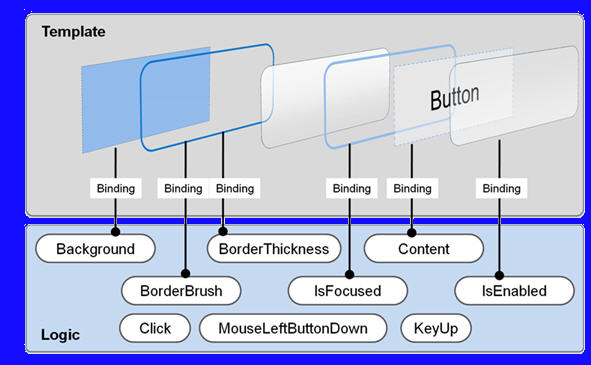 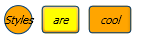 Template
Example
<Button Content="Styles">
    <Button.Template>
        <ControlTemplate TargetType="{x:Type Button}">
            <Grid>
                <Ellipse Fill="{TemplateBinding Background}" 
                         Stroke="{TemplateBinding BorderBrush}"/>
                <ContentPresenter HorizontalAlignment="Center" 
                                  VerticalAlignment="Center"/>
            </Grid>
        </ControlTemplate>
    </Button.Template>
</Button>
Template
http://wpfthemes.codeplex.com
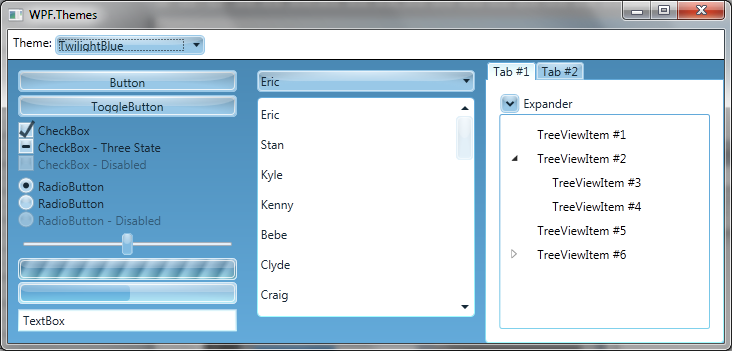 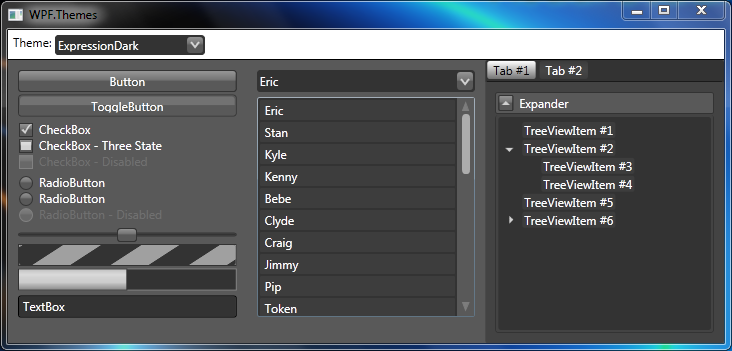 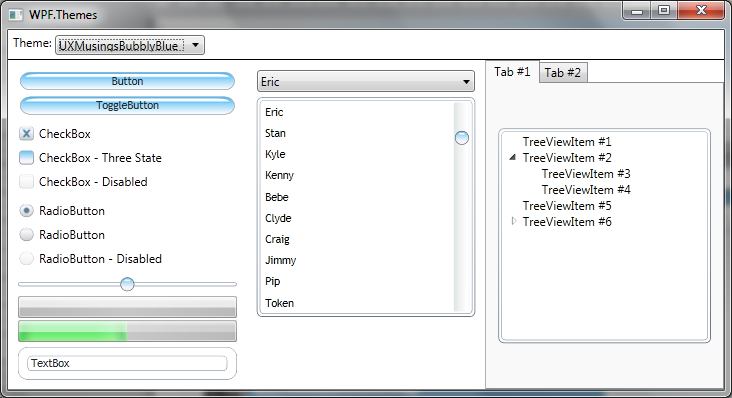 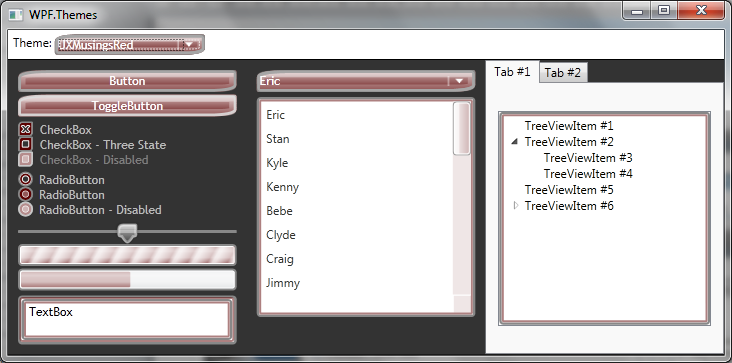 UIElement
Components
FrameworkElement
Control
ItemsControl
Panel
Shape
Label
Button
Calendar
CheckBox
Frame
Image
MediaElement
RadioBox
RadioButton
RichTextBox
ScrollViewer
TextBox
TextBlock
ToolTip
UserControl
Window
Ellipse
Line
Path
Rectange
DataGrid
TreeView
ComboBox
ListBox
ListView
Menu
StatusBar
TabControl
Canvas
DockPanel
Grid
StackPanel
TabPanel
Decorator
Border
ViewBox
ScrollBar
Slider
ProgressBar
http://msdn.microsoft.com/fr-fr/library/ms590941.aspx
ListBox
Items	…	Collection d'éléments
Items.Count	…	Retourne le nombre d’éléments
SelectedItem	…	Élément sélectionné
SelectionMode	…	Mode de sélection		 - Extended		 - Multiple		 - Single (default)
<ListBox Name="lstCity">
    <ListBoxItem>New York</ListBoxItem>
    <ListBoxItem IsSelected="True">Los Angeles</ListBoxItem>
    <ListBoxItem>Paris</ListBoxItem>
    <ListBoxItem>Zürich</ListBoxItem>
</ListBox>
Menu
Menu accessible via la touche ALT ou F10
Header
MenuItem.Icon
Separator
IsChekable
IsChecked

Click
<Menu>
    <MenuItem Header="_File">
        <MenuItem Header="_Open" 
                  IsEnabled="True" 
                  Click="mnuFileOpen_Click">
            <MenuItem.Icon>
                <Image Source="Images/edit.gif" />
            </MenuItem.Icon>
        </MenuItem>

        <Separator />

        <MenuItem Header="_Print" IsCheckable="True" 
                                  IsChecked="True" />

</MenuItem>
</Menu>
Events
Routed Events
Event handlers can call on multiple listeners in a tree of elements.

Routing strategy *
Bubble: 	Event propagation Up
Direct : 	Like Windows Forms
Tunnel : 	Event propagation bottom (by convention, 		prefixed with Preview).

* Defined by the initial developer
Events
Example
<Grid Button.Click="Grid_Click">
    <StackPanel>
        <StackPanel Orientation="Horizontal">
            <Button Name="btnYes" Content="Yes" Click="btnYes_Click"/>
            <Button Name="btnNo" Content="No" />            
        </StackPanel>
        <ListBox Name="ListBox1" Height="100" />
    </StackPanel>
</Grid>
private void btnYes_Click(object sender, RoutedEventArgs e)
{
    ListBox1.Items.Add("btnYes_Click");
}

private void Grid_Click(object sender, RoutedEventArgs e)
{
    ListBox1.Items.Add("Grid_Click");
}
e.Handled = true;
Binding
Binding to simple element
<Label Name="lblLastname" Content="Lastname:" />
<TextBox Name="txtLastname" Text="{Binding Path=LastName}" />
List<Employee> employees = new List<Employee>();

employees.Add(new Employee() { LastName = "Voituron", FirstName = "Denis" });
employees.Add(new Employee() { LastName = "Dubois",   FirstName = "Anne“  });

this.DataContext = employees;
Display the first item
Binding to Items Control
<ListBox Name="lstEmployees" DisplayMemberPath="LastName" />
List<Employee> employees = new List<Employee>();

employees.Add(new Employee()
{
    LastName = "Voituron",
    FirstName = "Denis"
});
employees.Add(new Employee()
{
    LastName = "Dubois",
    FirstName = "Anne"
});

lstEmployees.ItemsSource = employees;
Data Template
Display an item of ItemSource
<ListBox Height="100" Width="300" ItemsSource="{Binding .}">
    <ListBox.ItemTemplate>
        <DataTemplate>

            <StackPanel Orientation="Horizontal">
                <TextBlock Text="{Binding Path=LastName}" Foreground="Red" />
                <TextBlock Text=" " />
                <TextBlock Text="{Binding Path=FirstName}" />
            </StackPanel>

        </DataTemplate>
    </ListBox.ItemTemplate>
</ListBox>
DataTemplate
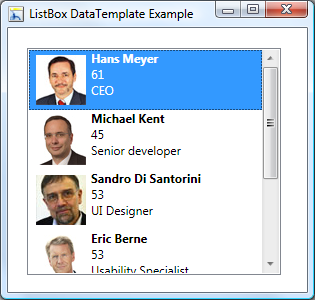 <DataTemplate x:Key="EmployeeDataTemplate">
    <Grid>
        <Grid.ColumnDefinitions>
            <ColumnDefinition Width="60"/>
            <ColumnDefinition Width="*"/>
        </Grid.ColumnDefinitions>
        <Border Margin="5" BorderBrush="Black" BorderThickness="1">
            <Image Source="{Binding Path=Image}" Stretch="Fill" Width="50" Height="50" />
        </Border>
        <StackPanel Grid.Column="1" Margin="5">
            <StackPanel Orientation="Horizontal" TextBlock.FontWeight="Bold" >
                <TextBlock Text="{Binding Path=Firstname}" />
                <TextBlock Text="{Binding Path=Lastname}" Padding="3,0,0,0"/>
            </StackPanel>
            <TextBlock Text="{Binding Path=Age}" />
            <TextBlock Text="{Binding Path=Role}" />
        </StackPanel>
    </Grid>
</DataTemplate>
Sorting and Filtering
Multiple sorts





Filtering
Object Predicate
var view = CollectionViewSource.GetDefaultView(employees);
view.SortDescriptions.Add(new SortDescription("LastName", 
                                       ListSortDirection.Ascending));
var view = CollectionViewSource.GetDefaultView(employees);
view.Filter = (e => (e as Employee).Group == "Trasys");
Conclusion